Dynamics and Mechanisms of 
the Multiphoton Gated Photochromic Reaction 
of the Highly Fluorescent Diarylethene Derivatives
Miyasaka Lab
Kunishi Tomohiro
Contents
Introduction
The definition of the Photochromism
Application and Conditions required for 
  the photochromic molicules in the application
The highly fluorescent Diarylethene derivative

Results & Discussion
The dynamics of the excited state

Summary
The prospect for the future
1
Introduction
Photochromism
the reversible photoinduced isomerization reactions 
between two isomers
Example (Diarylethene in solution)
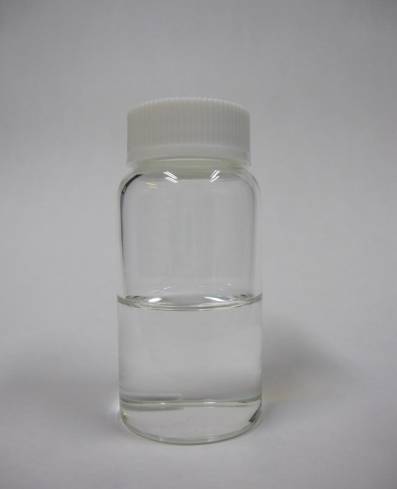 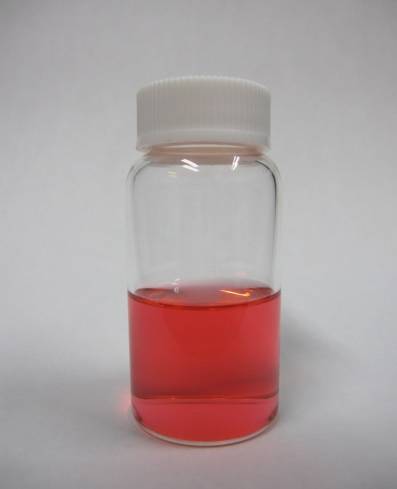 UV light
Vis. light
Open form
Closed form
2
Introduction
Application of Photochoromic Molecules
Application
Quick property change
Photo-electronic devices
Photo-memories
Photo-switches	  etc.
Fluorescent dyes
 for super-resolution microscopy
Absoption spectra
Refractive indices
Redox potential
		      etc.
3
Introduction
S1
hn
Colorless
(OFF) state
Conditions required the Photochromic Systems toward the 
Actual Application(memories and switchable fluorescent dyes)
Thermal stability of both isomers 
Low fatigue
Rapid response
High sensitivity
Non-destructive performance
fluoresence
<memory>
The colored state should keep its color while it is written in the memory
<switchable fluorescent dyes>
The fluorescent emission should be kept when the molecule is in the ON state of the fluorescence
Colored (ON )state
But nondestructive performance is in conflict with the non-destructive 
performance for the switchable molecular systems.
The gated function with the light intensity 
by using multiphoton absorption process
4
Results & Discussion
Diarylethene derivative
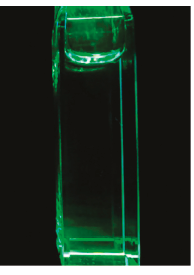 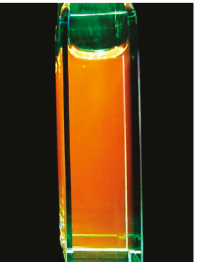 Φ=0.21
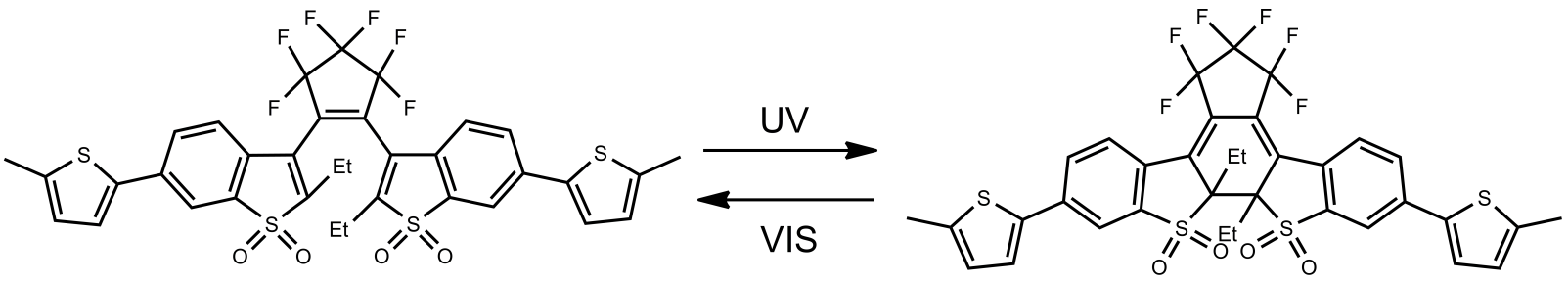 Φ<10-5
Open form
Closed form
(highly fluorescent)
(non-fluorescent)
ΦF~0
ΦF=0.78
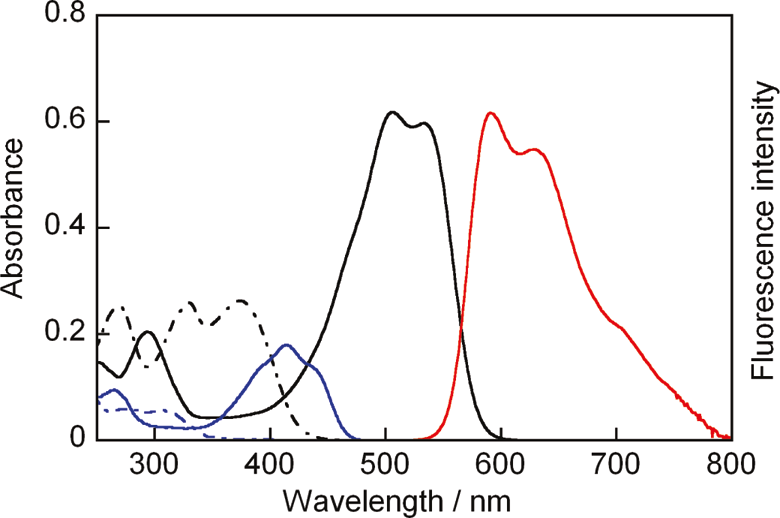 Absorption spectra
　Open form in 1,4-dioxane
　　(Black dashed line)
　Closed form in 1,4-dioxane
　　(black solid line)
Fluorescence spectra
　Closed form under irradiation 
　　with 532 nm light
　　(red line)
(M. Irie,et al, J. Am. Chem. Soc. 2011,13558.)
5
Results & Discussion
Diarylethene derivative
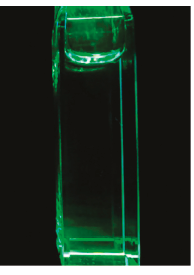 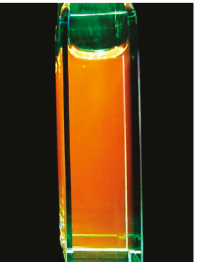 Φ=0.21
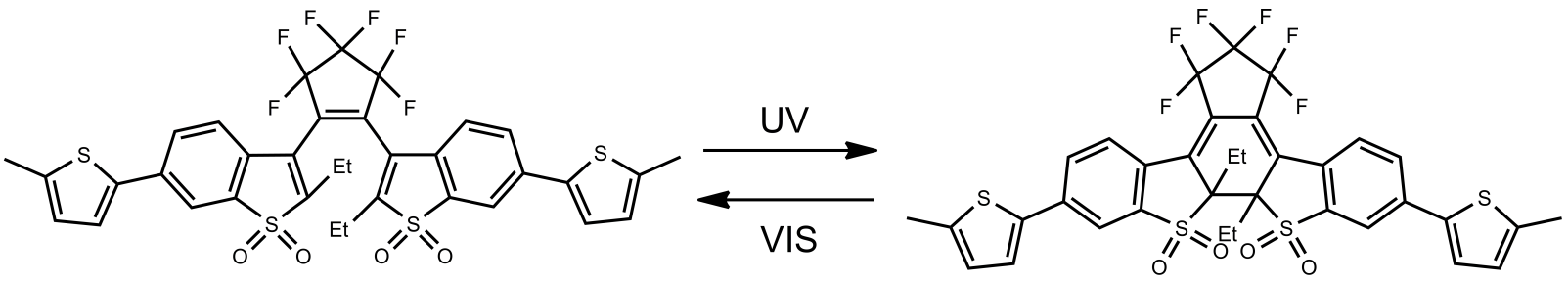 Φ<10-5
Open form
Closed form
(highly fluorescent)
(non-fluorescent)
ΦF~0
ΦF=0.78
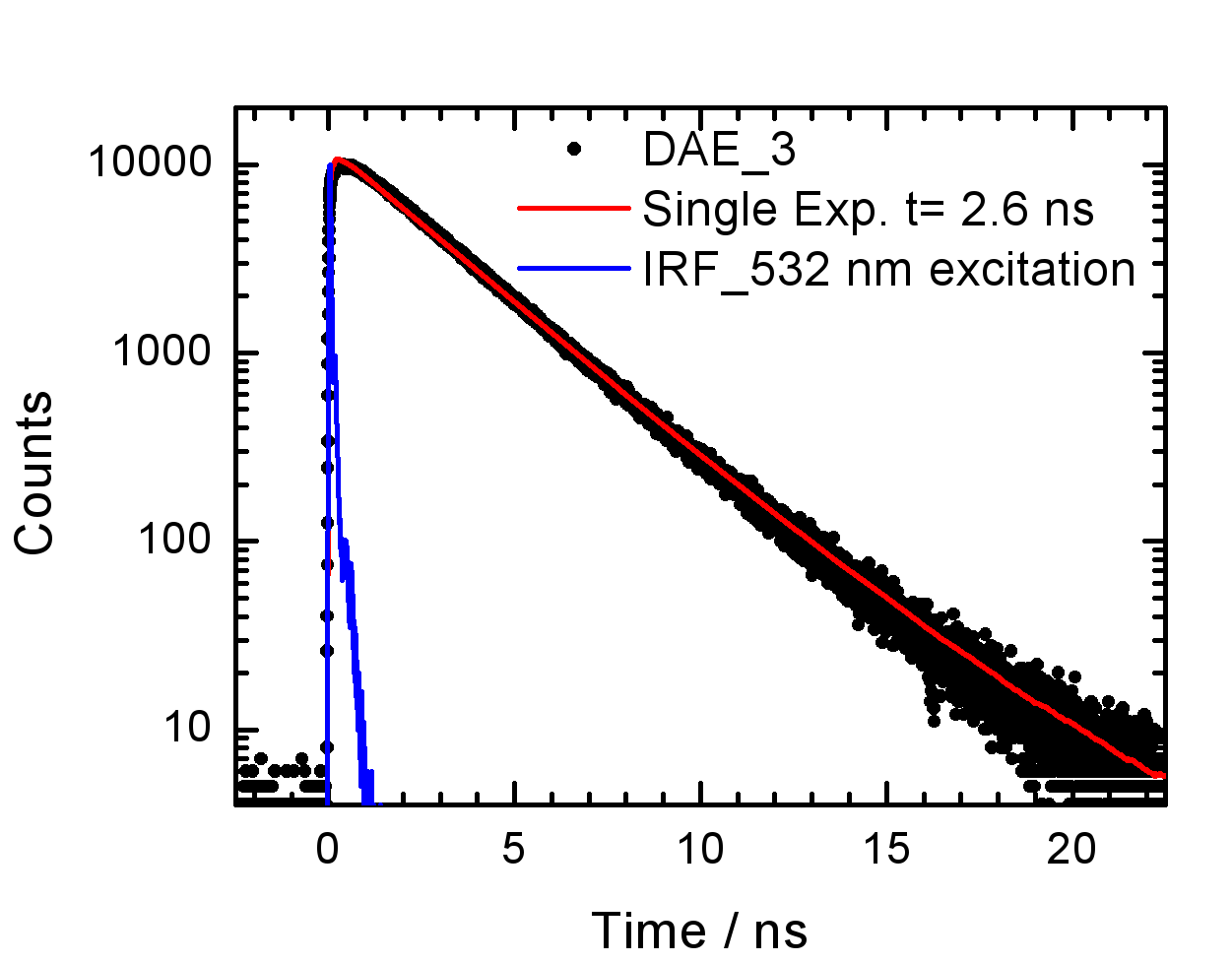 Fluorescence time profile
　Closed form under irradiation 
　　with 532 nm light
　　fluorescence lifetime = 2.6 ns
(M. Irie,et al, J. Am. Chem. Soc. 2011,13558.)
6
Results & Discussion
pump pulse (532 nm)
photo detector
Dt
sample
monitor pulse (white light)
Observation of Reaction Dynamics 
by Trasient Absorption Spectroscopy
Trasient absorption spectroscopy
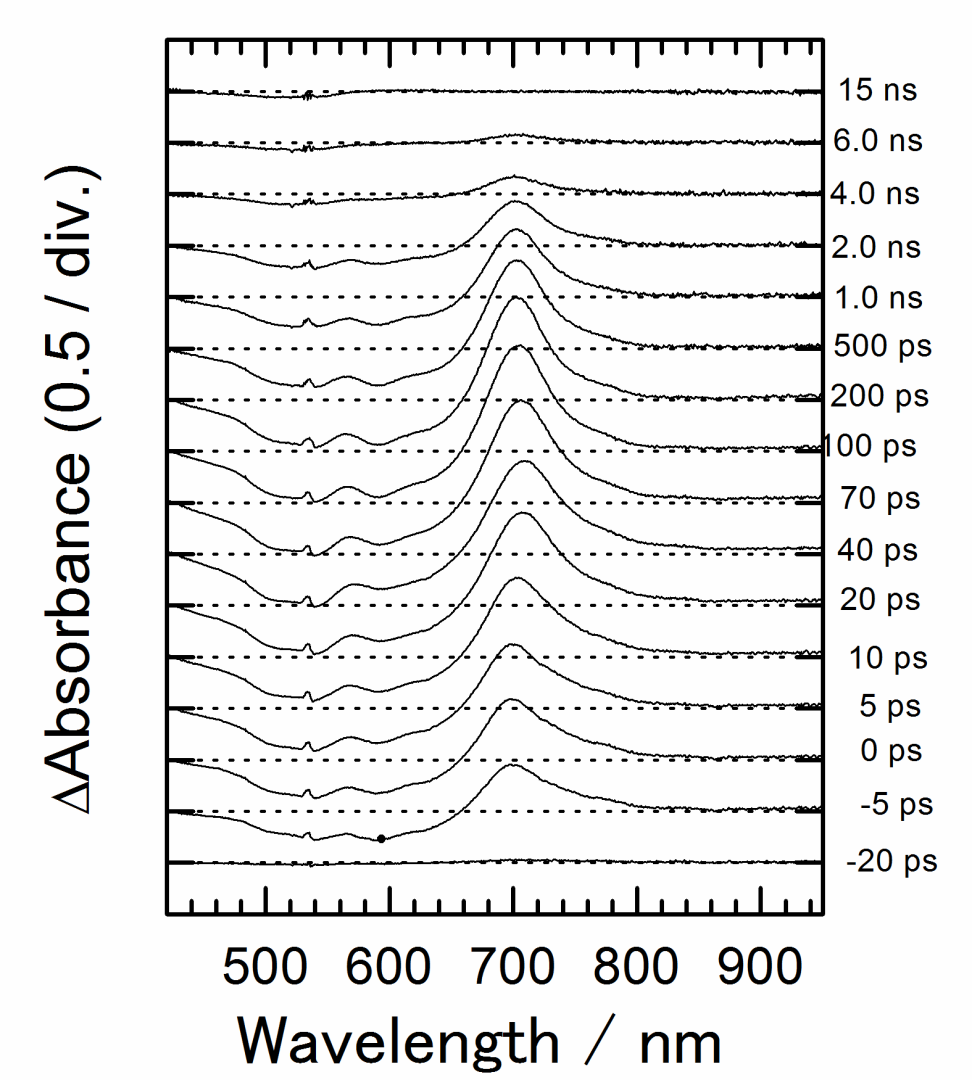 Drastic enhancement of reaction yield
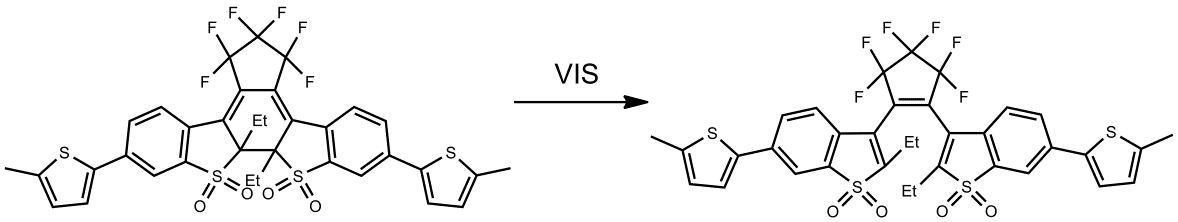 ←　Ground state of Closed form
←　Excited state of Closed form
Closed form
Open form
ca.10 %
Results & Discussion
7
Excitation intensity dependence : conversion efficiency at 20 ns after the excitation with a 15-ps 532-nm laser pulse.
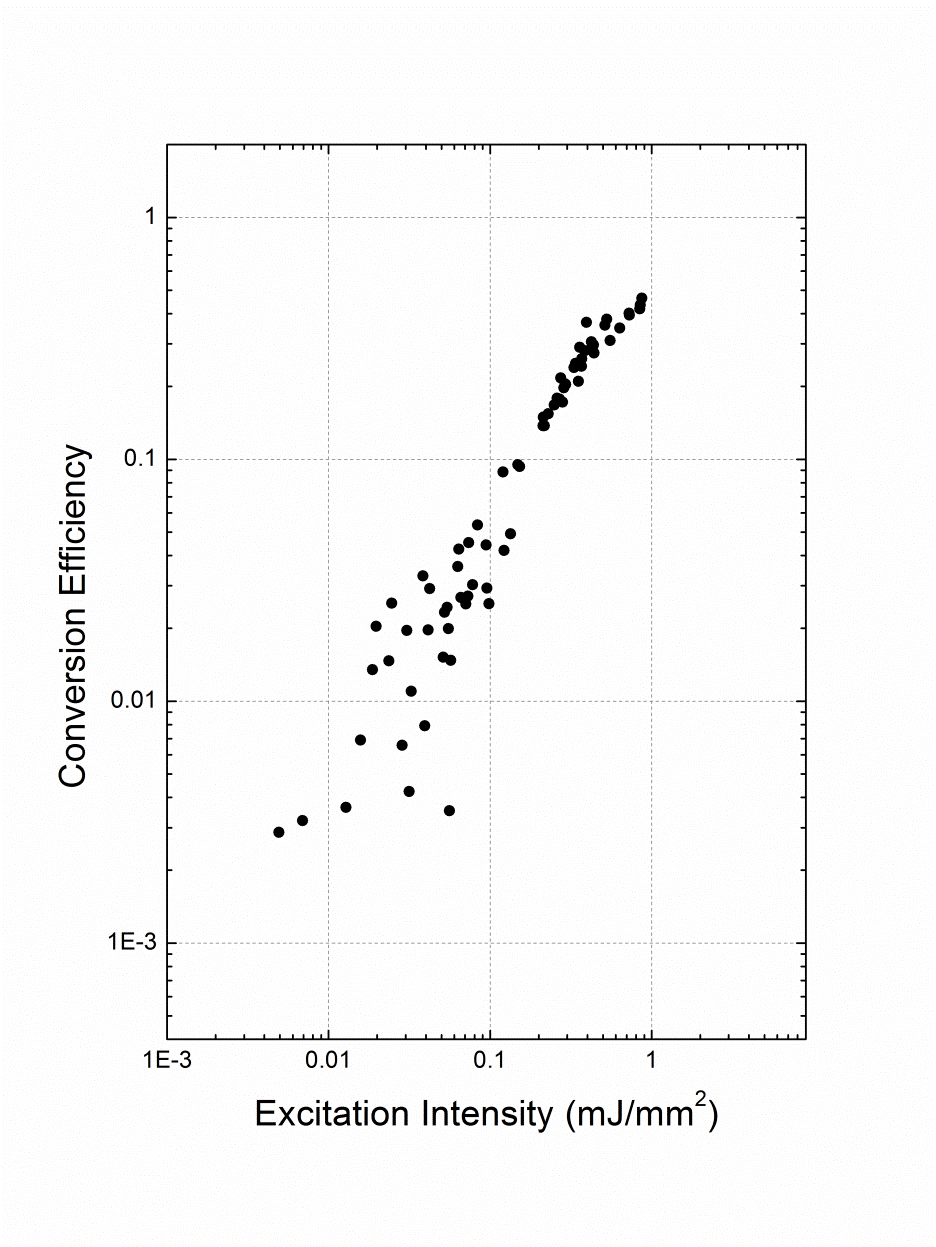 Conversion Efficiency
-DAbs510nm / Abs510nm
slope~2
Conversion efficiency is 
quadratically in proportion 
with the excitation intensity
Two-photon process is responsible for
the efficient bond breakage.
Conversion efficiency:変換効率
8
Results & Discussion
Sn
hv
hv
S0
hv
S1
hv
S0
Two-Photon Absorption Processes
Simultaneous two-photon absorption process
I ：Peak Intensity　(photon / cm2 sec)
  δ  : 2-photon absorption cross section 
Ng : the number of the ground-state molecules
Ne : the number of the excited state molecules
Stepwise two-photon absorption process
Re-absorption of intermediate species
The competition of absorption of light
between the ground state molecule and the intermediate species.
Effective in the case where the number of total photon is large.
Simultaneous two-photon absorption :同時二光子吸収　
    Stepwise two-photon absorption    :逐次二光子吸収
9
Results & Discussion
Comparison of Picosecond and Femtosecond 
Lasers
Stepwise two-photon absorption process
10
Results & Discussion
Excitation intensity dependence : conversion efficiency at 20 ns after the excitation with a 15-ps 532-nm laser pulse.
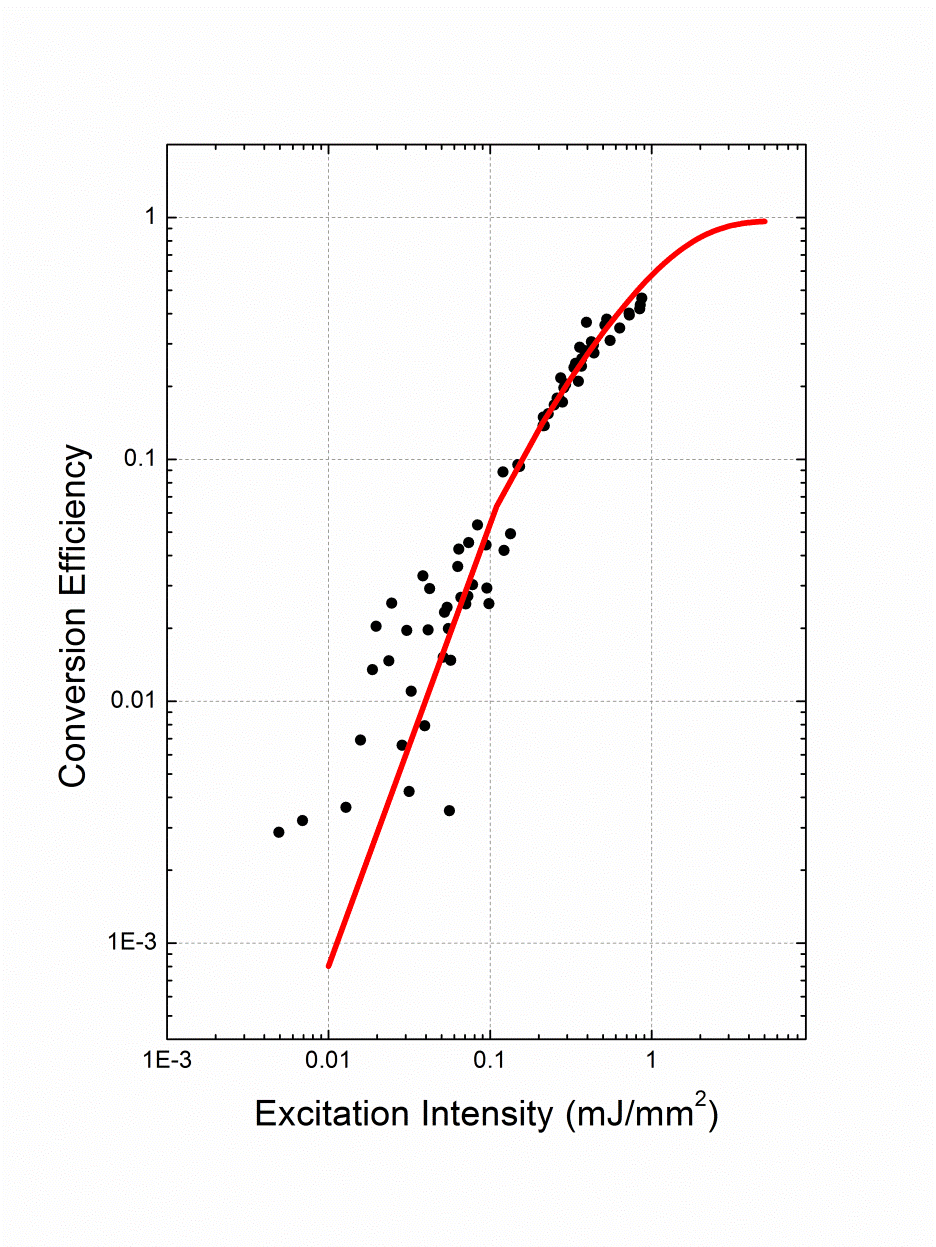 Sn
hv
90 %
10 %
S1
≈0 %
hv
S0
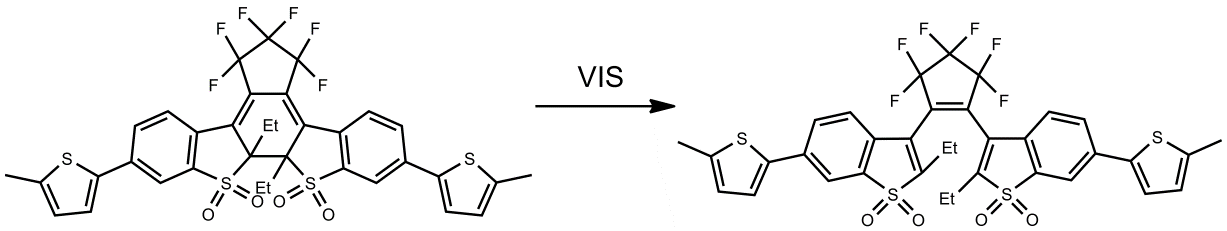 closed form
open form
Conversion efficiency:変換効率
11
Results & Discussion
Future prospect
Super-resolution fluorescence imaging
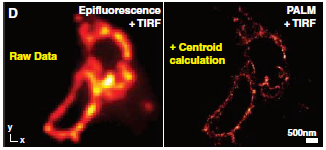 Stefan W. Hell, et al, Science, 316 (2007) 1153.
12
Super-resolution microscopy　(PALM)
VIS 
(short pulse)
Perfect OFF
(Two-Photon Absorption)
hv 
(activation)
Stochastically ON
(one-photon absorption)
repeatedly
Analysis of the center 
of the lighting spot
We can get the good image
more efficiently.
13
Summary
Picosecond pulsed excitation of the closed-isomer of the
diarylethene derivatives led to the drastic enhancement of the
cycloreversion reaction. (Φ<1.0×10⁻⁵→1.0×10⁻1)

This enhancement is attributable to the production of the higher 
excited state with a large reaction yield of the cycloreversion 
(ca.10%) attained via a successive two-photon process.

Two-photon gated reaction in opening reaction can be utilized to
  the deterministic switching ,which can be applied to 
  the super-resolution fluorescence imaging.
Thank you for your attention